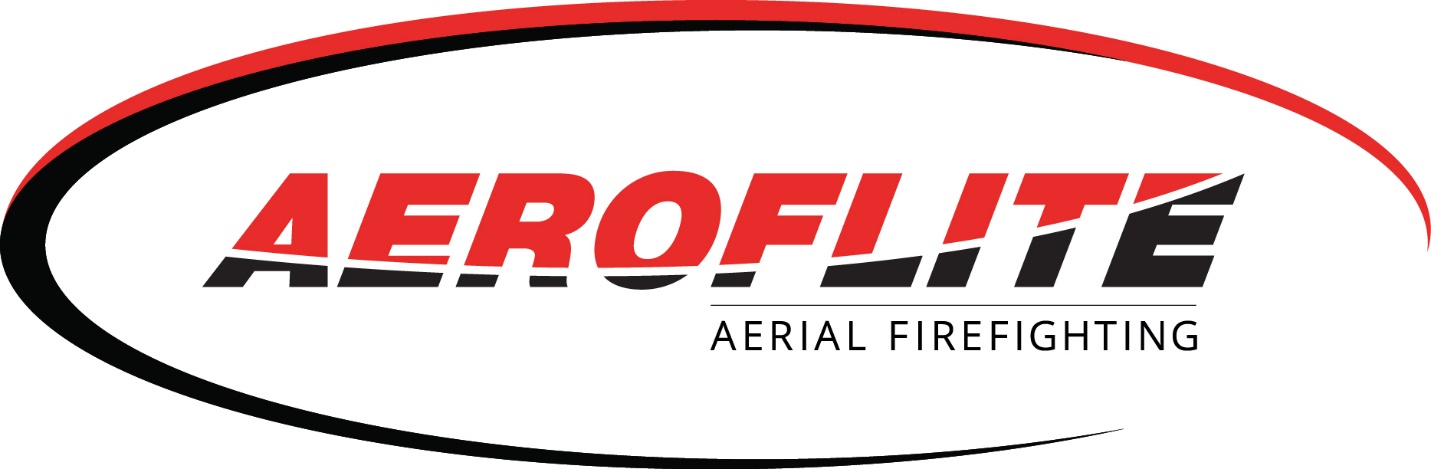 Building & Sustaining Excellence
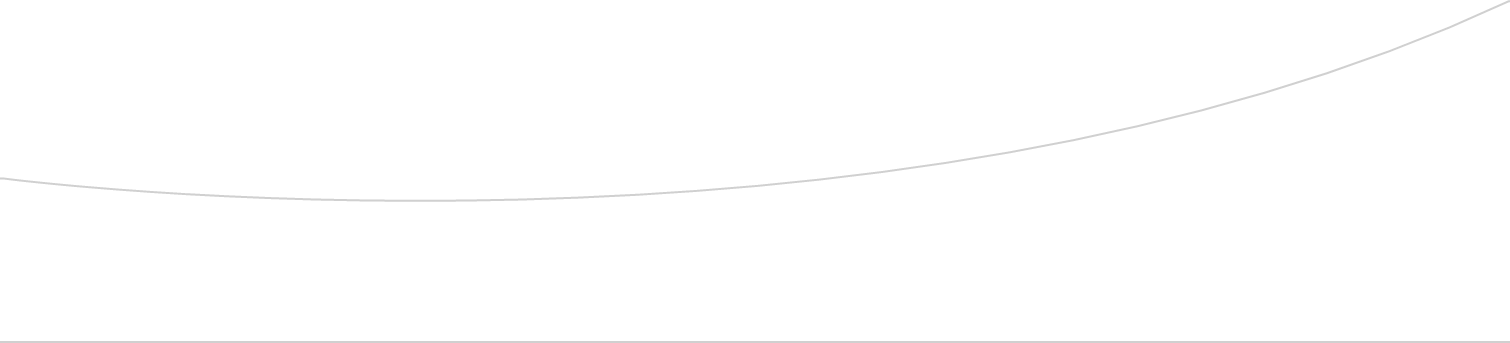 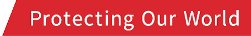 aerofliteinc.com
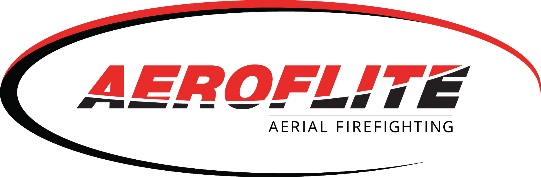 Leadership is Highly Situational
Leaders who succeed in one context …
won’t necessarily succeed in a different context

“There is no Colonel Sander’s 
Secret Recipe for Success”
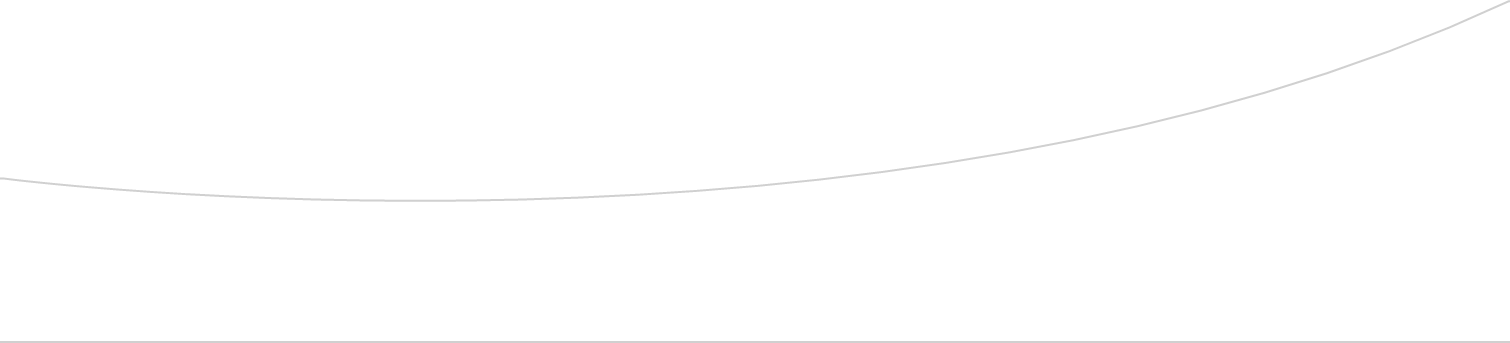 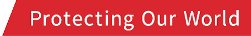 aerofliteinc.com
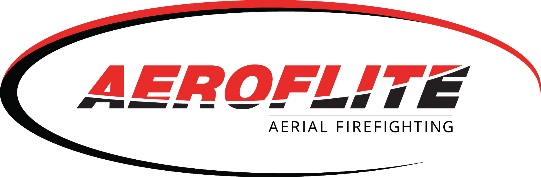 A Little Context on Who I am…
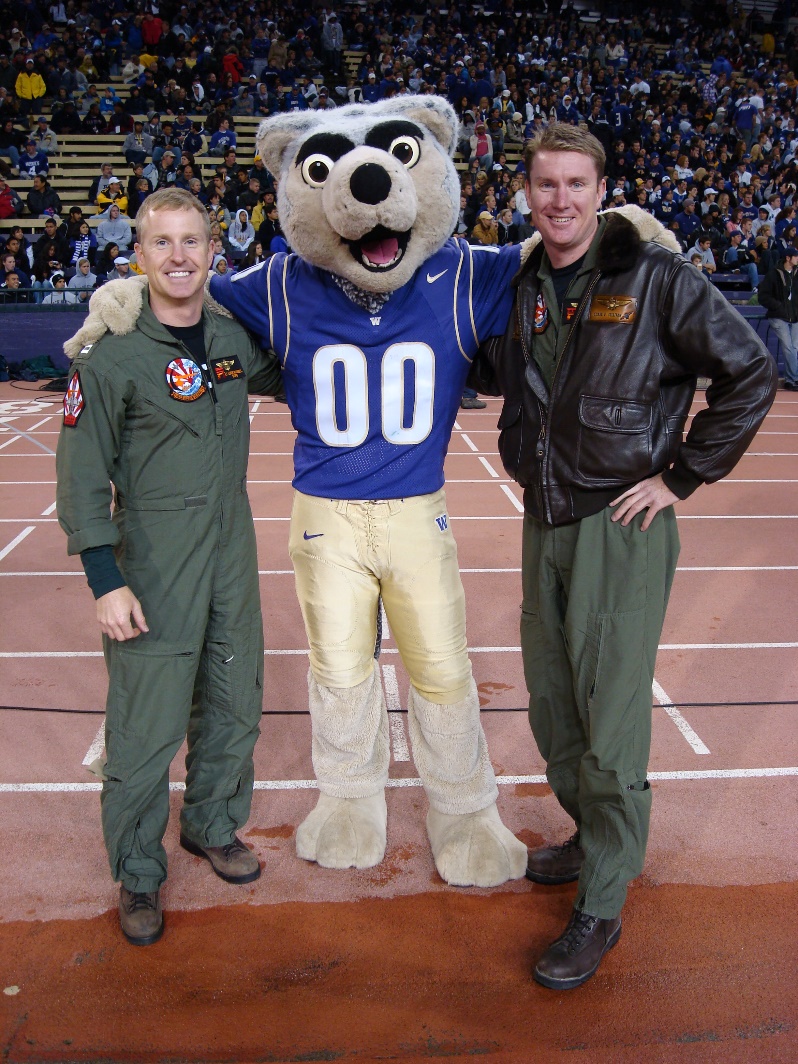 B.S. Mechanical Engineering
University of Washington

Master of Aeronautics
Embry Riddle Aeronautical University

Executive MBA Candidate
Washington State University
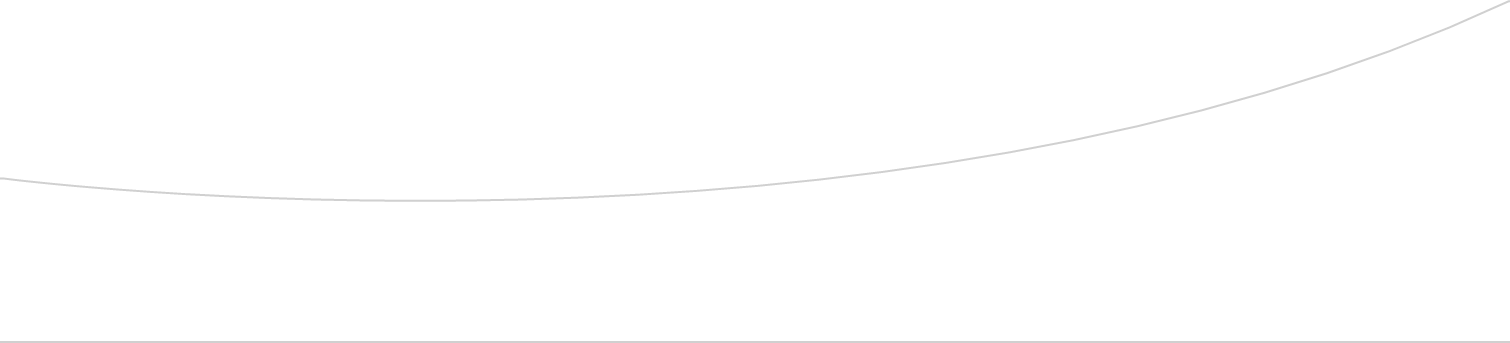 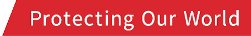 aerofliteinc.com
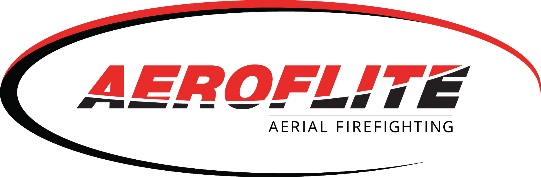 A Little Context on Who I am…
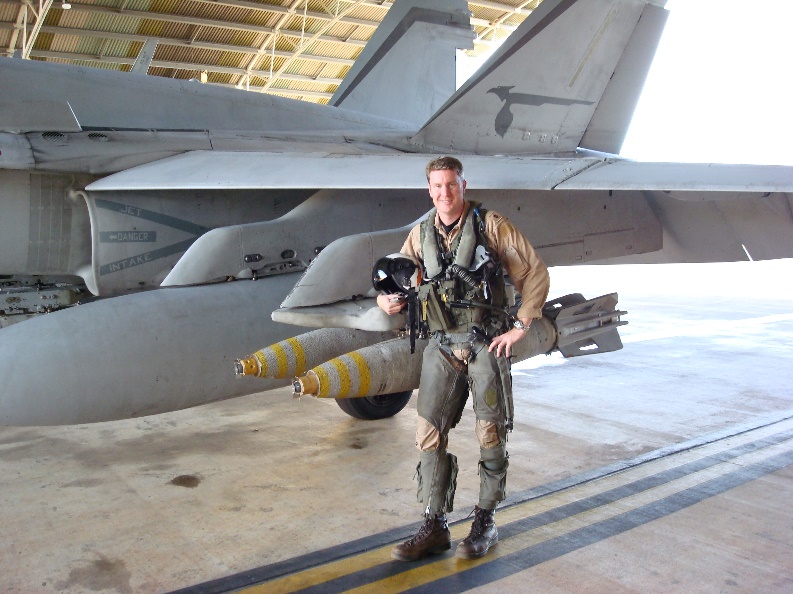 Retired U.S. Navy Squadron Commander

Chief Pilot, ICON Aircraft





General Manager, Aero-Flite
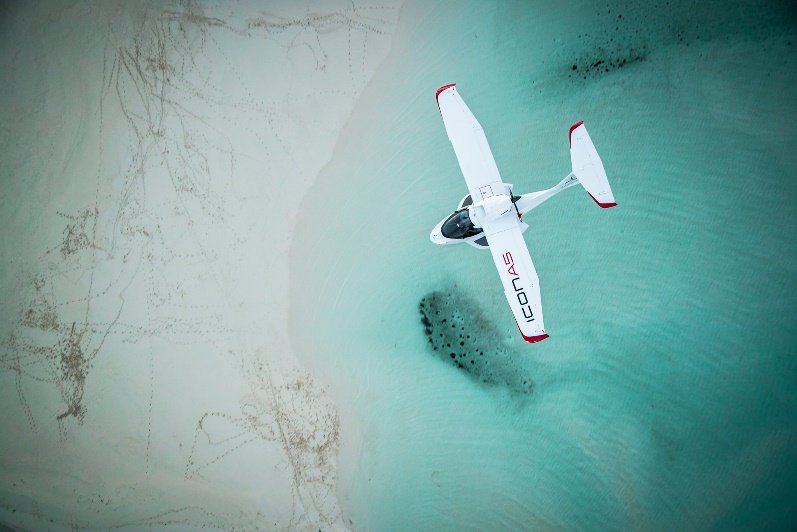 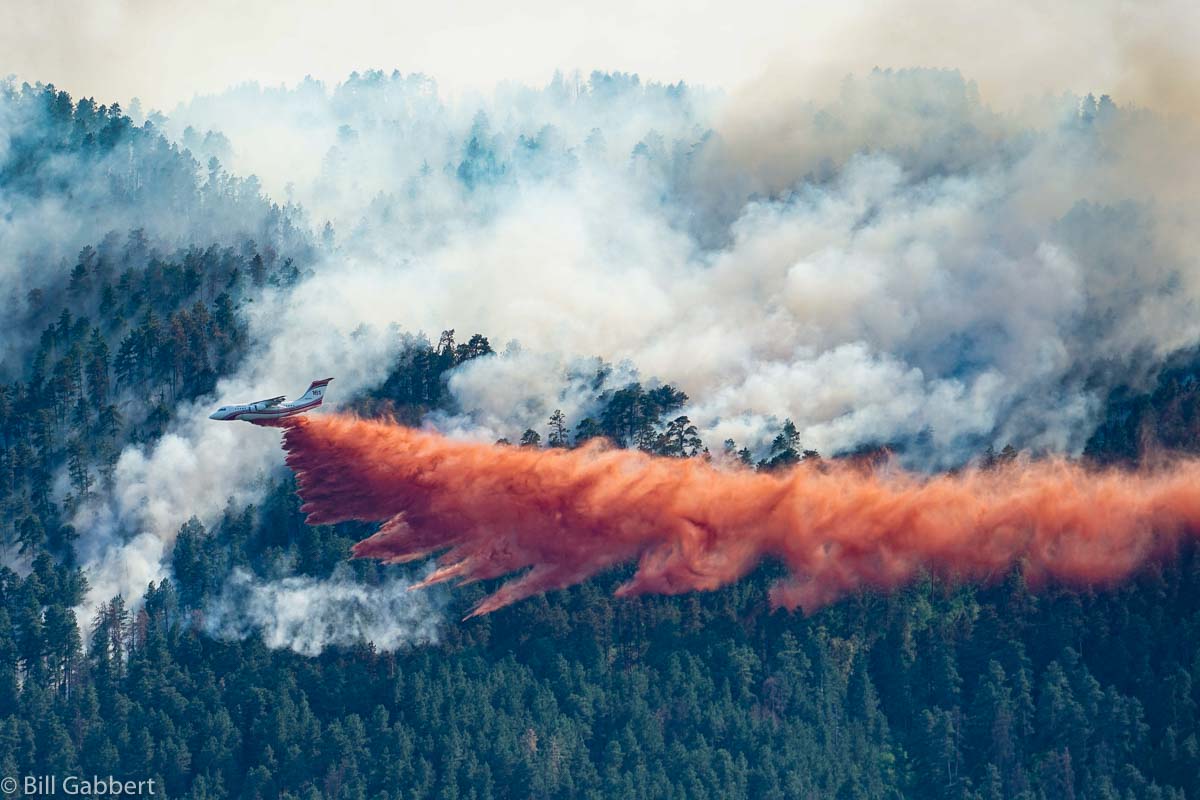 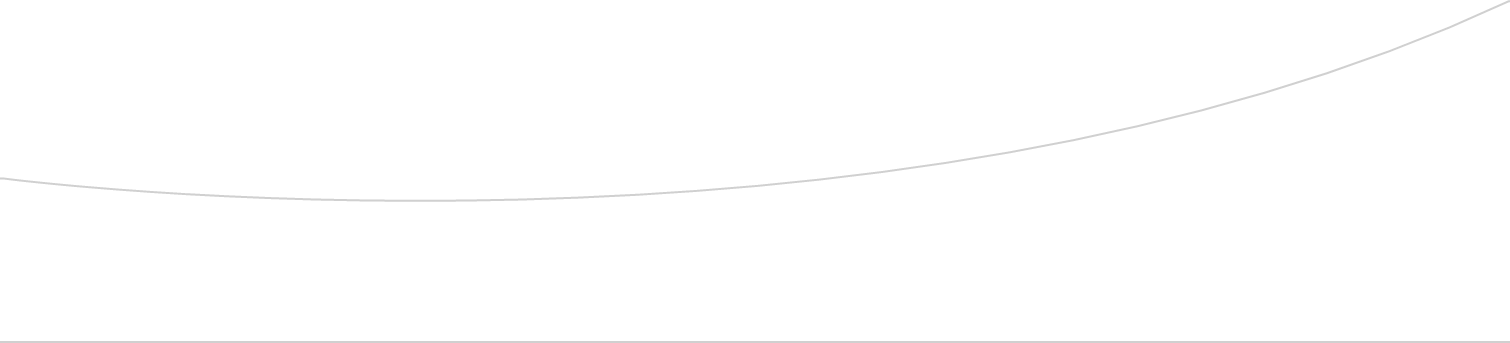 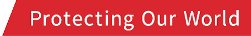 aerofliteinc.com
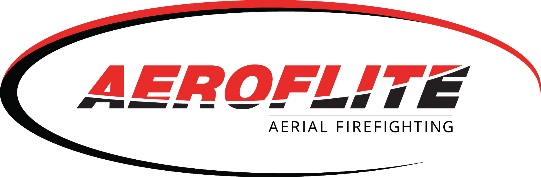 #1 Have a Vision & Purpose
The Team Cannot get somewhere unless they …
Know where they are going, 
		
And Why…

“The two most important days in your life are the day you are born and the day you find out why.”
			-- Mark Twain
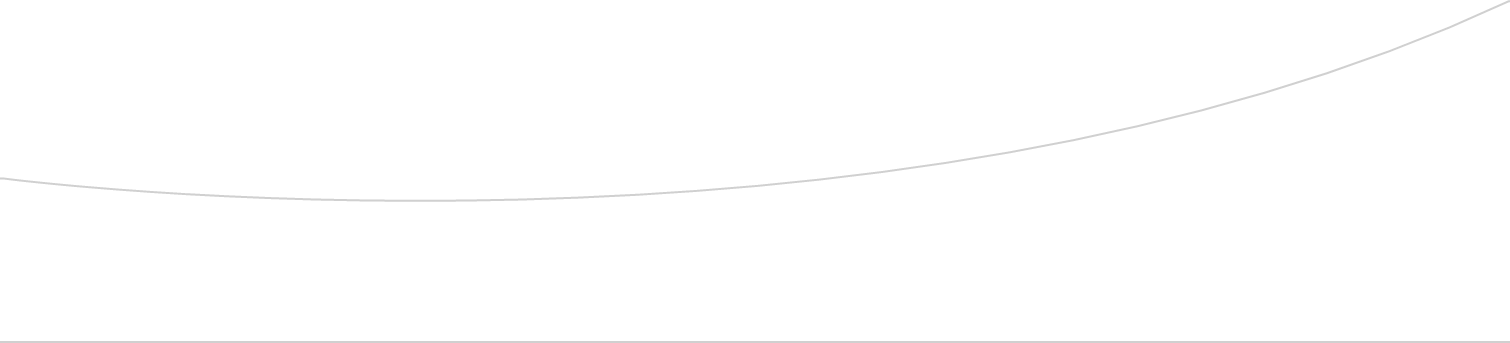 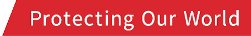 aerofliteinc.com
[Speaker Notes: It’s not what you do, it’s how you do your job and why …]
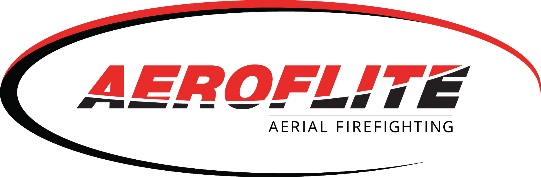 #2 Morale Matters
The team must believe ….

What they do is important!

They are the best at what they do!

What they do is appreciated!
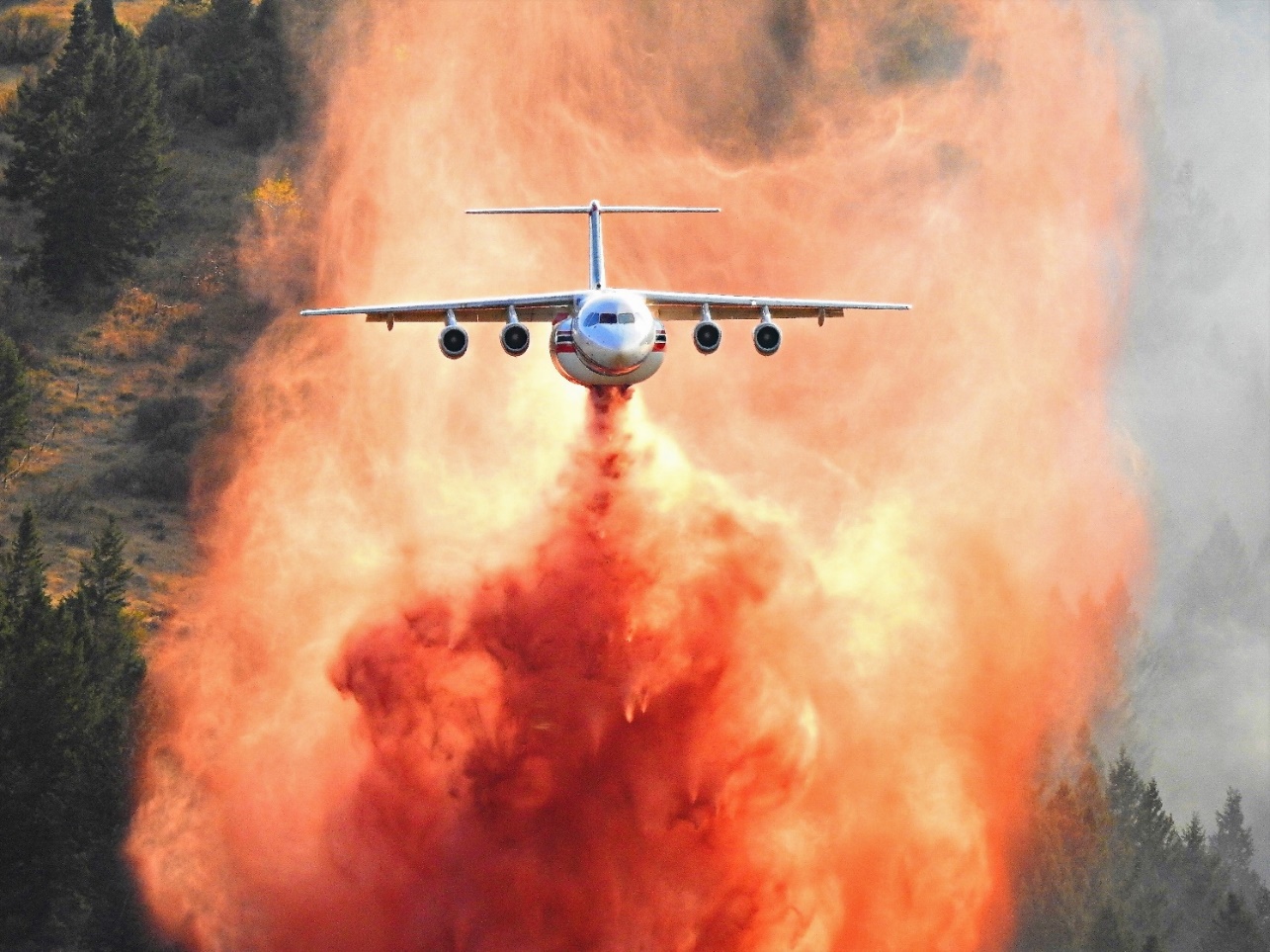 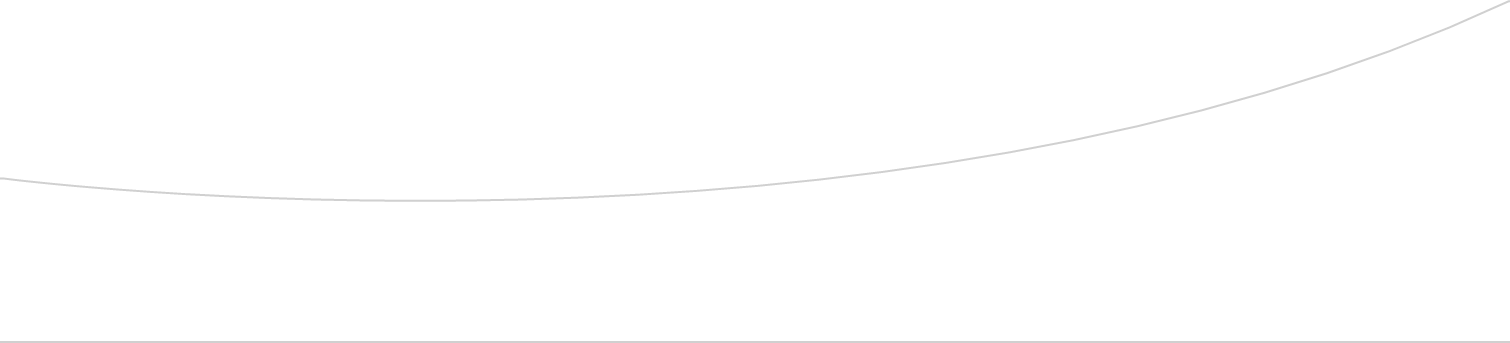 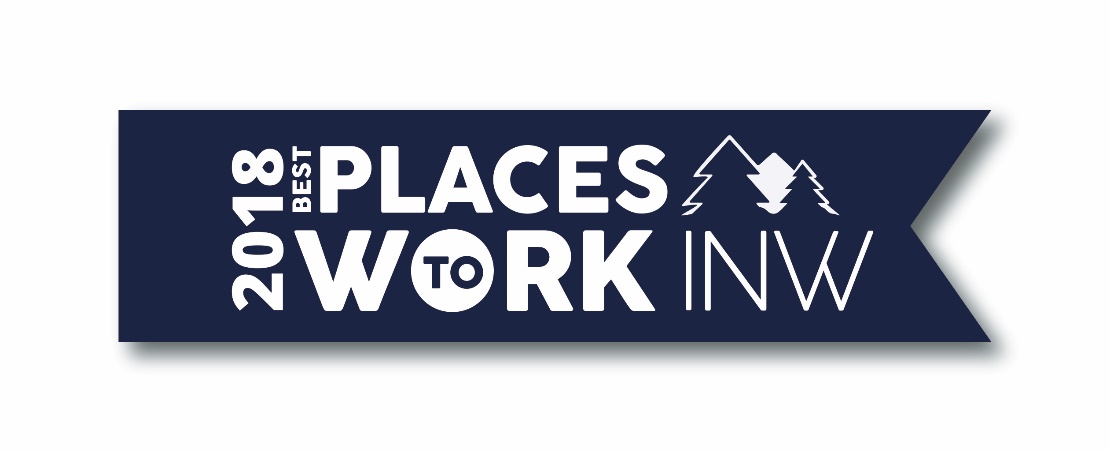 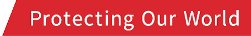 aerofliteinc.com
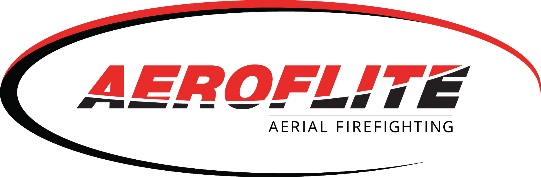 #3 Leadership is Hard
“Anyone can hold the helm when the sea is calm.”
 – Publilus Syrus
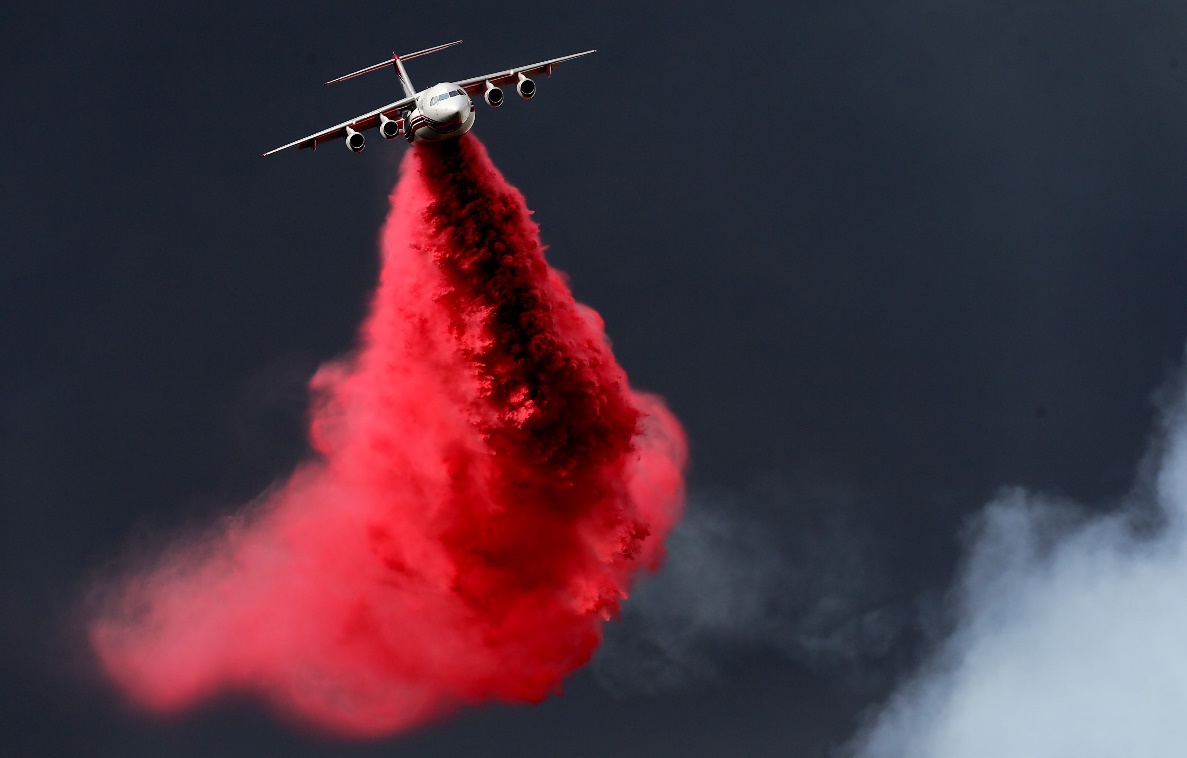 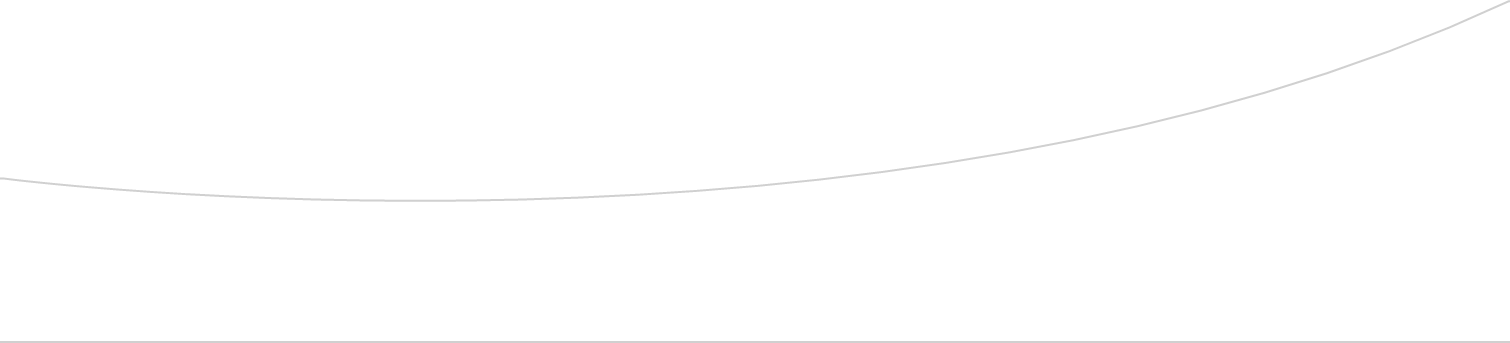 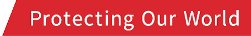 aerofliteinc.com
[Speaker Notes: Whoever said leadership was easy! If they did, they were not truthful…]
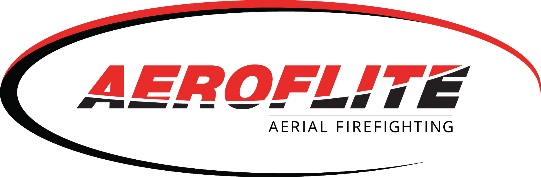 When it’s hard it matters the most
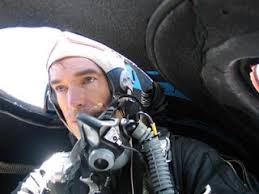 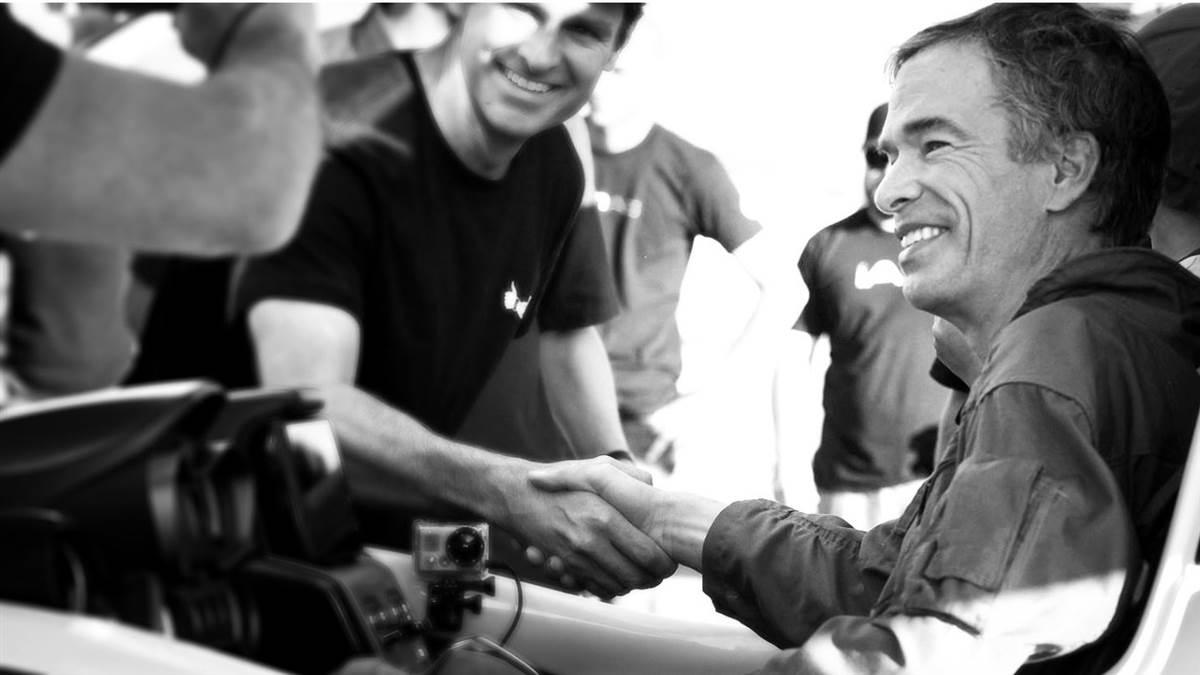 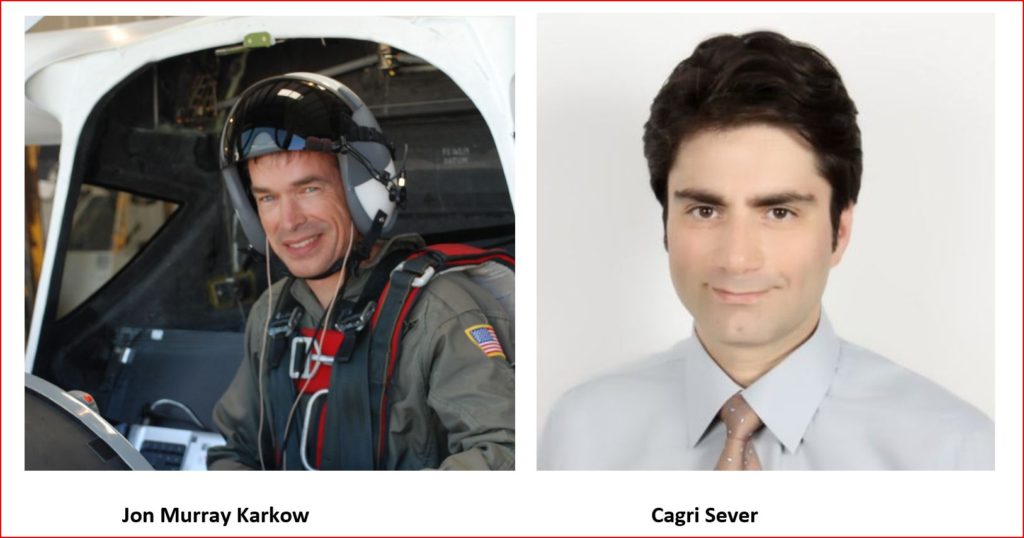 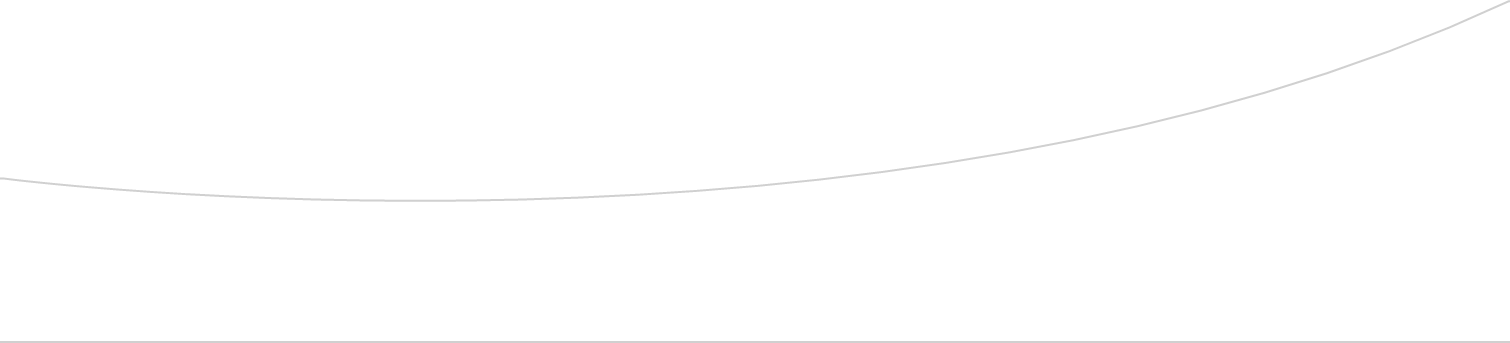 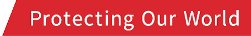 aerofliteinc.com
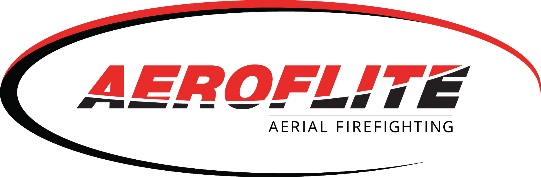 When it’s hard it matters the most
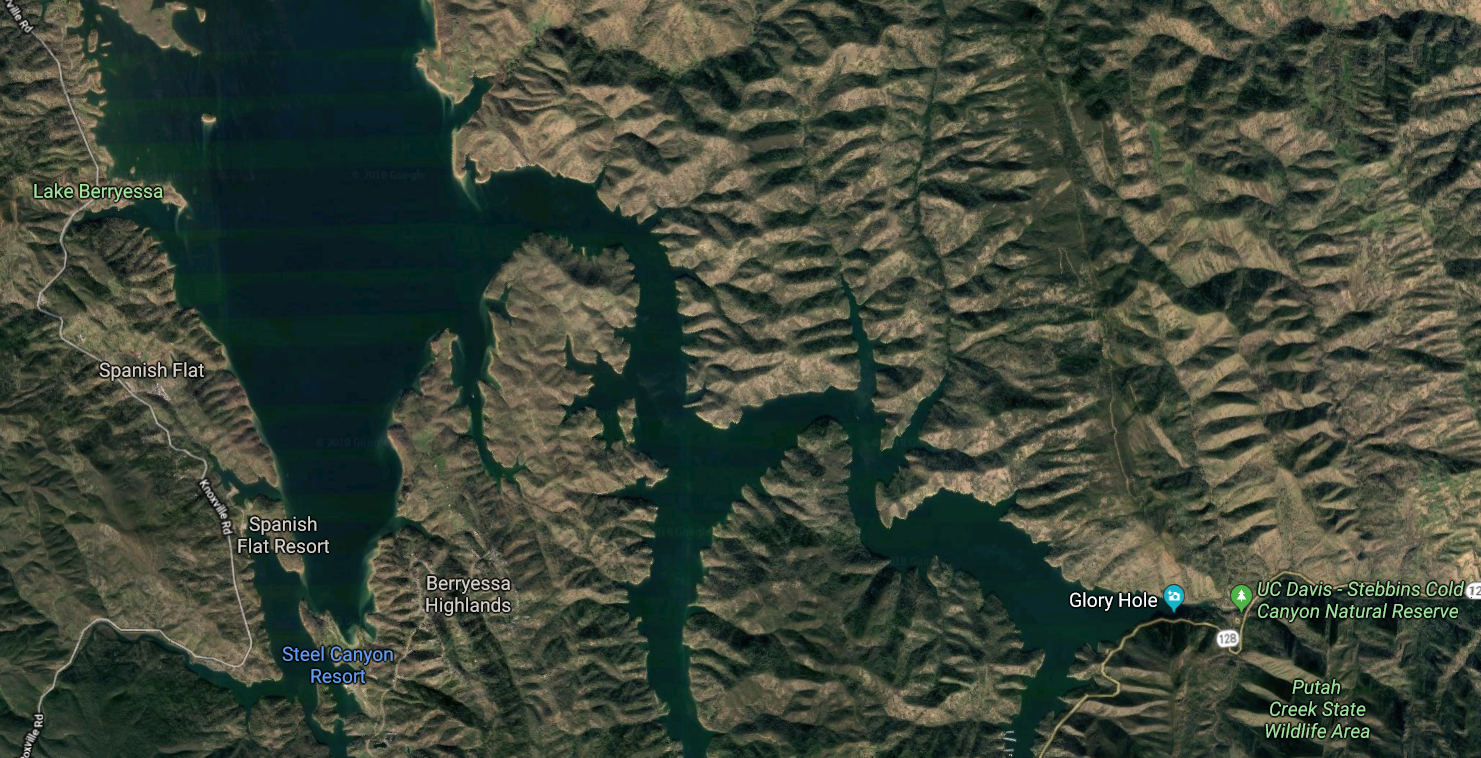 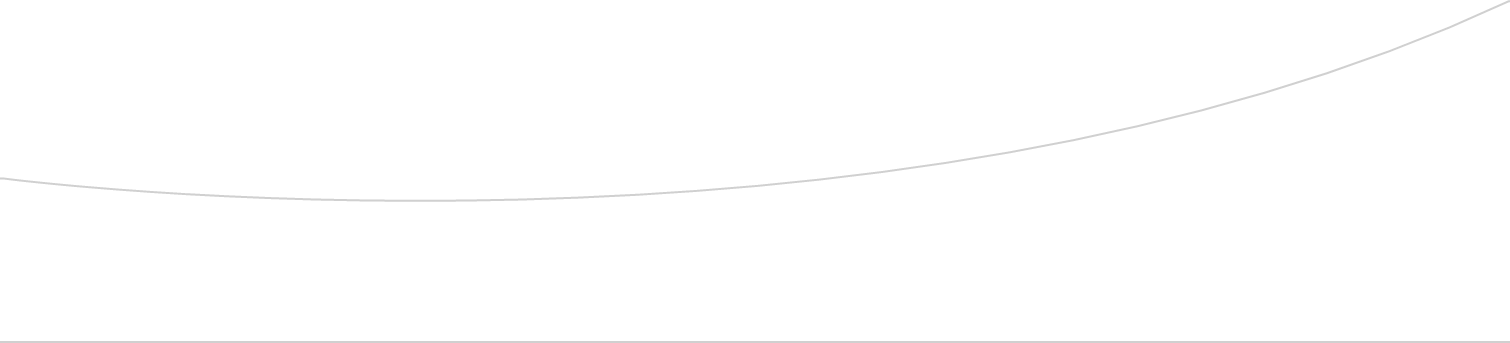 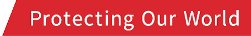 aerofliteinc.com
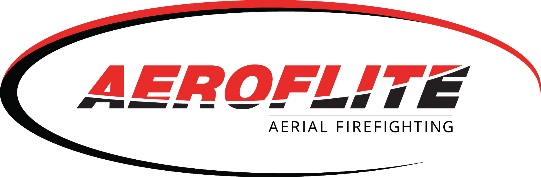 When it’s hard it matters the most
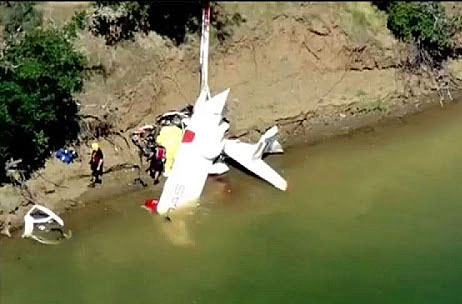 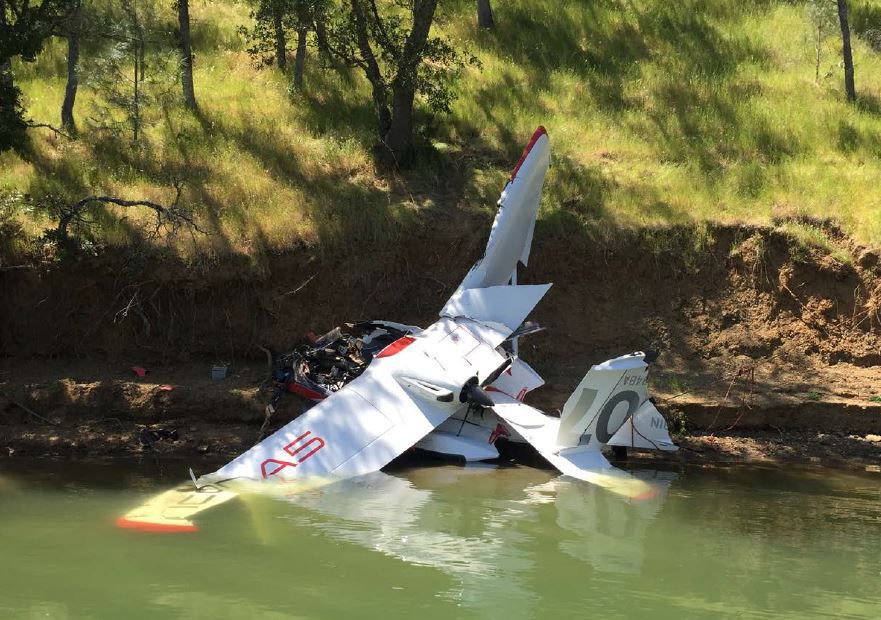 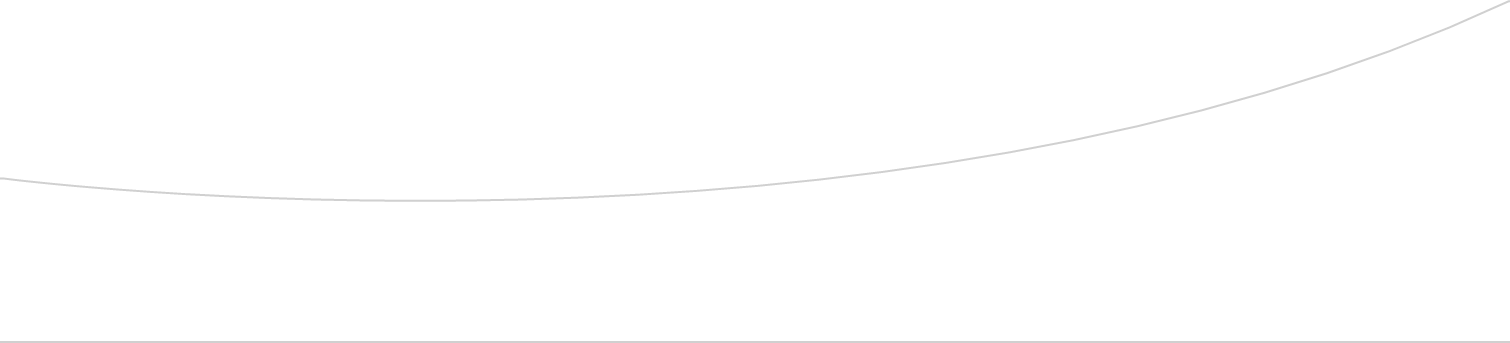 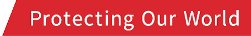 aerofliteinc.com
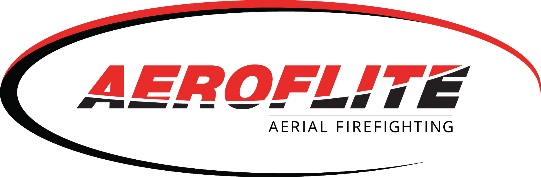 #4 Empower the Team & Share Credit
Include the team in Decision Making – Achieve Buy-in

Delegate then provide Resources & Authority
	

Refuse to Micro-Manage, however…
	“Trust, but Verify.”
		-- Ronald Reagan

Give them the Credit
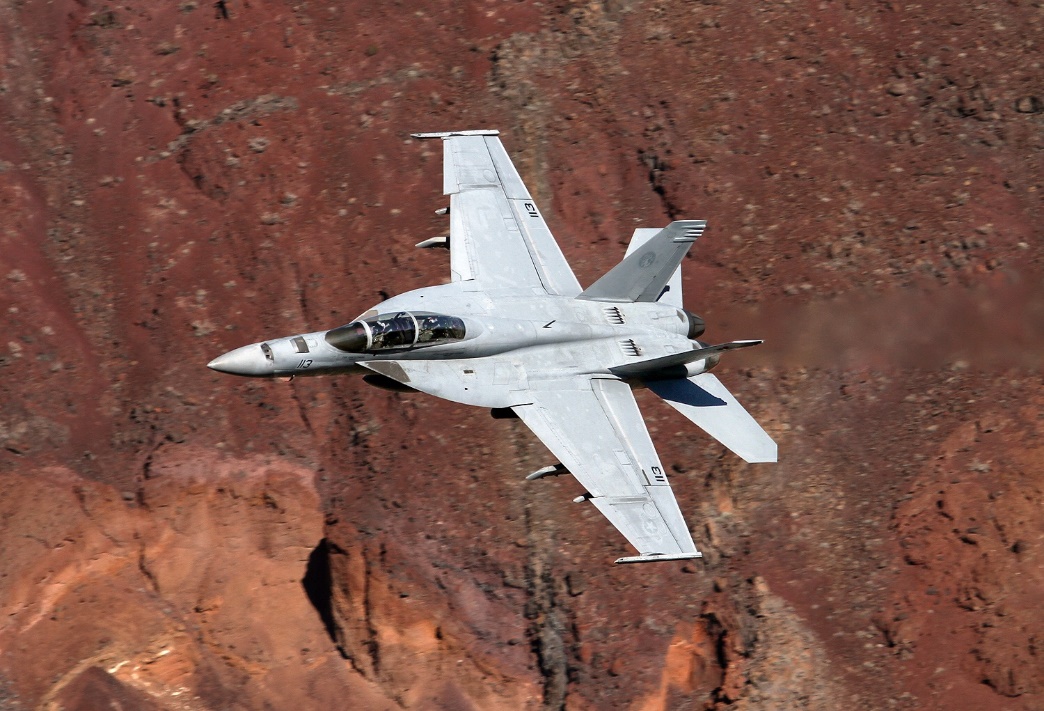 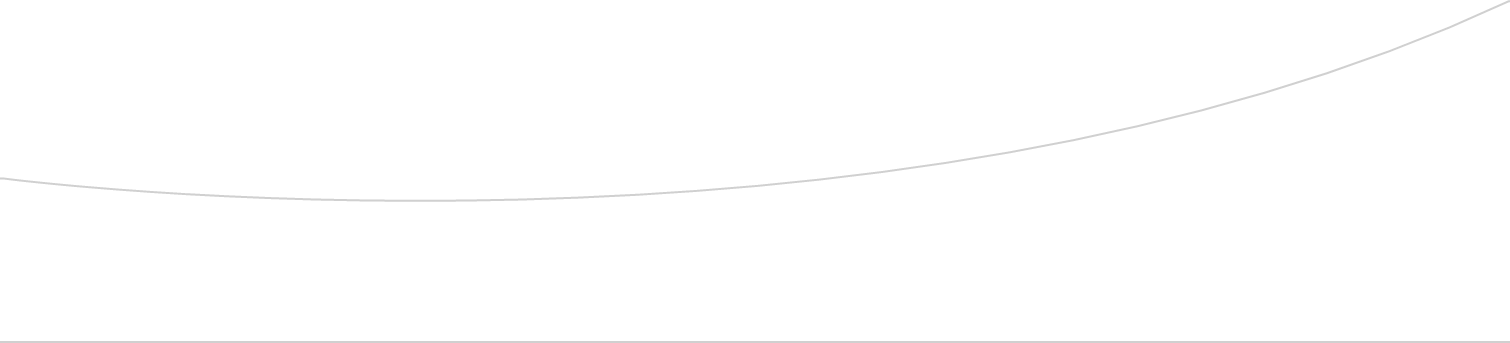 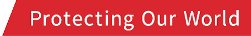 aerofliteinc.com
[Speaker Notes: The Team’s Personal & Professional Success is the Organization’s Success … your Success…

	Let’s be honest they’ve done the work

“A leader is best when people barely know they exists when their work is done, their aim fulfilled, they will day we did it ourselves.”      -- Lao Tzu



.. Trust]
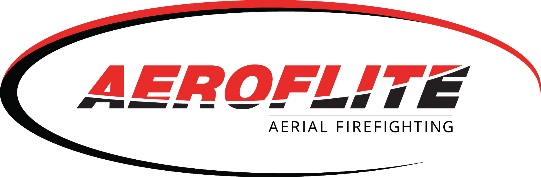 #5 Have fun along the way!
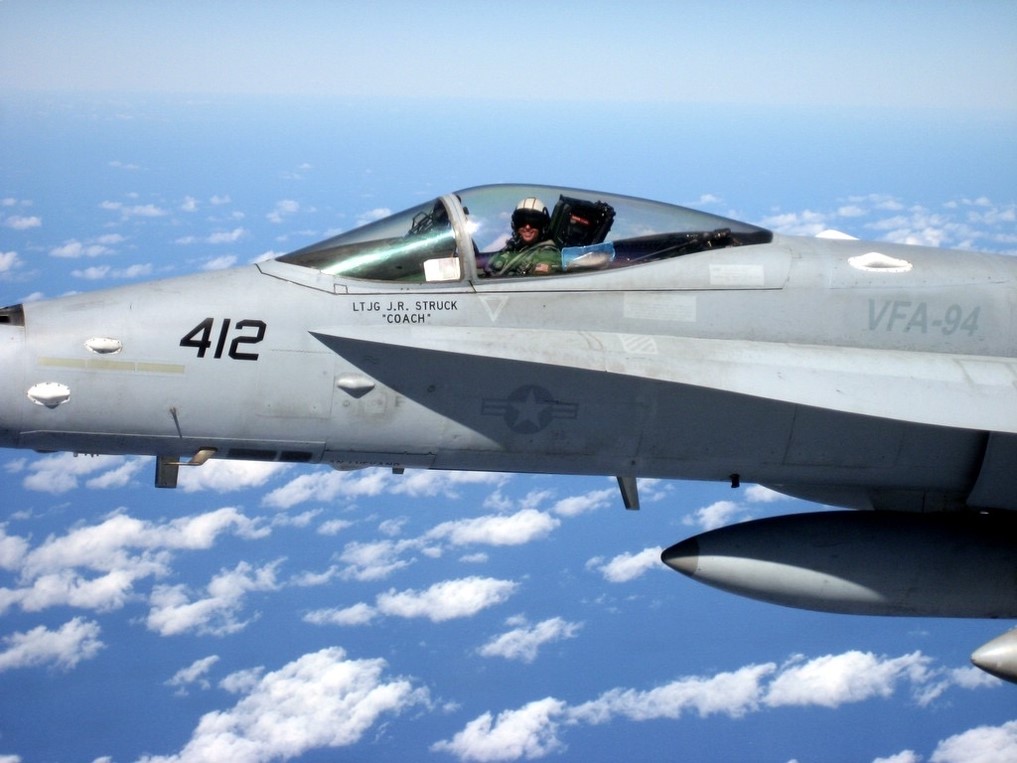 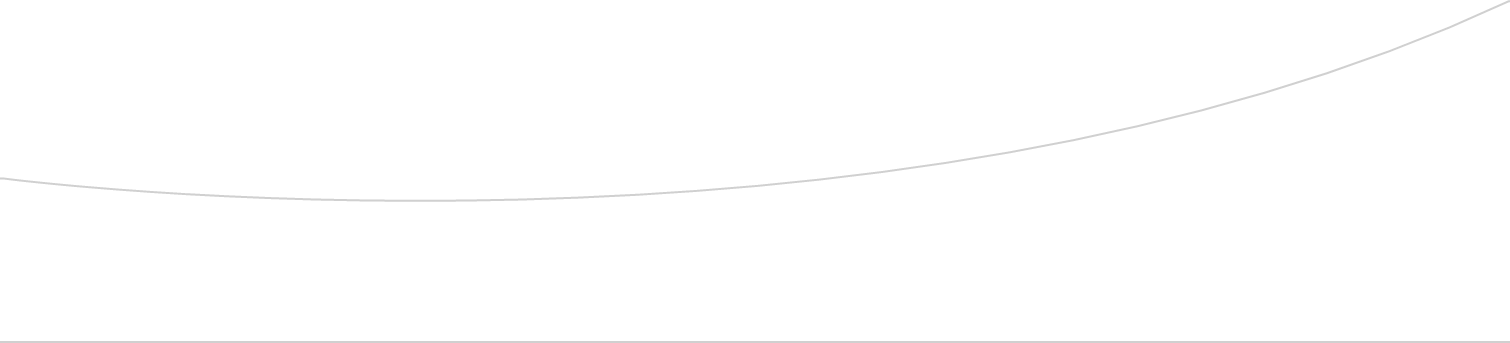 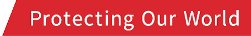 aerofliteinc.com
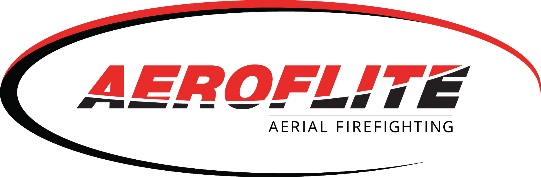 Have fun along the way!
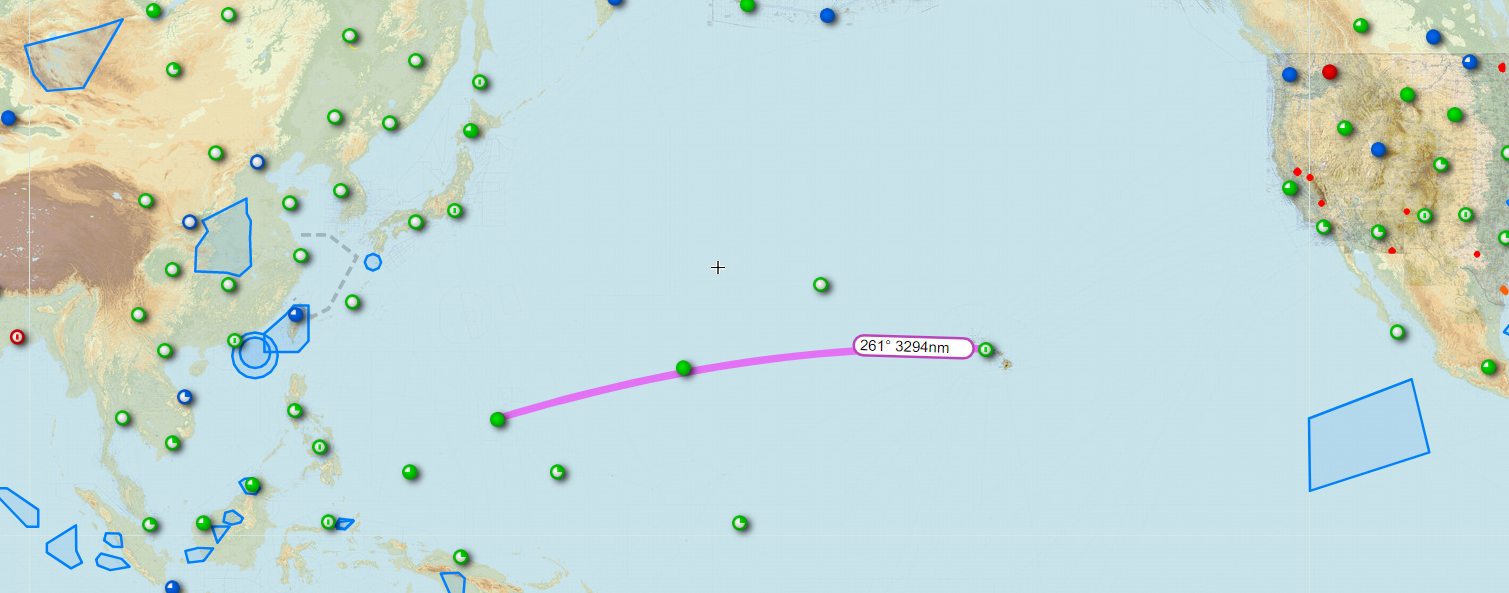 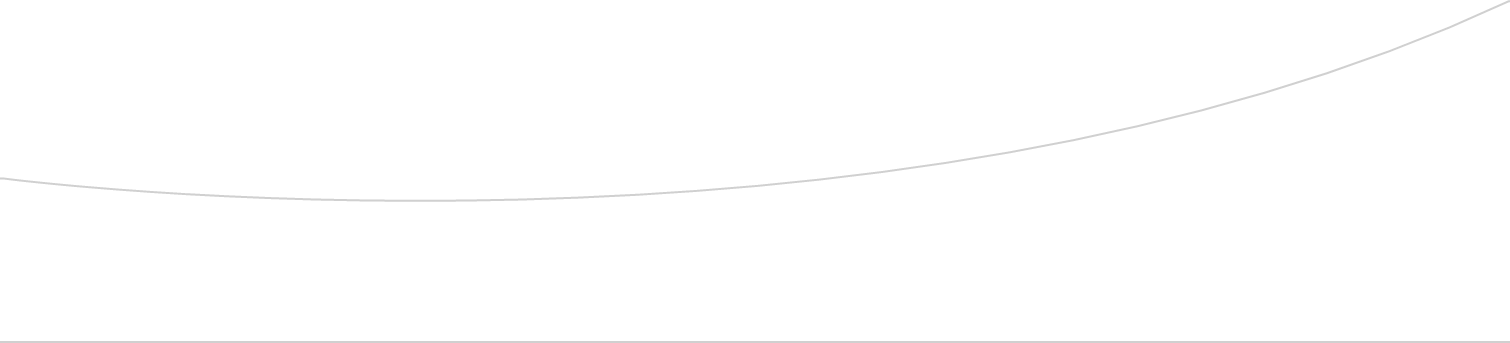 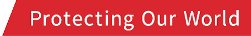 aerofliteinc.com
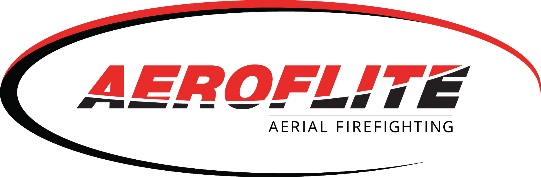 Have fun along the way!
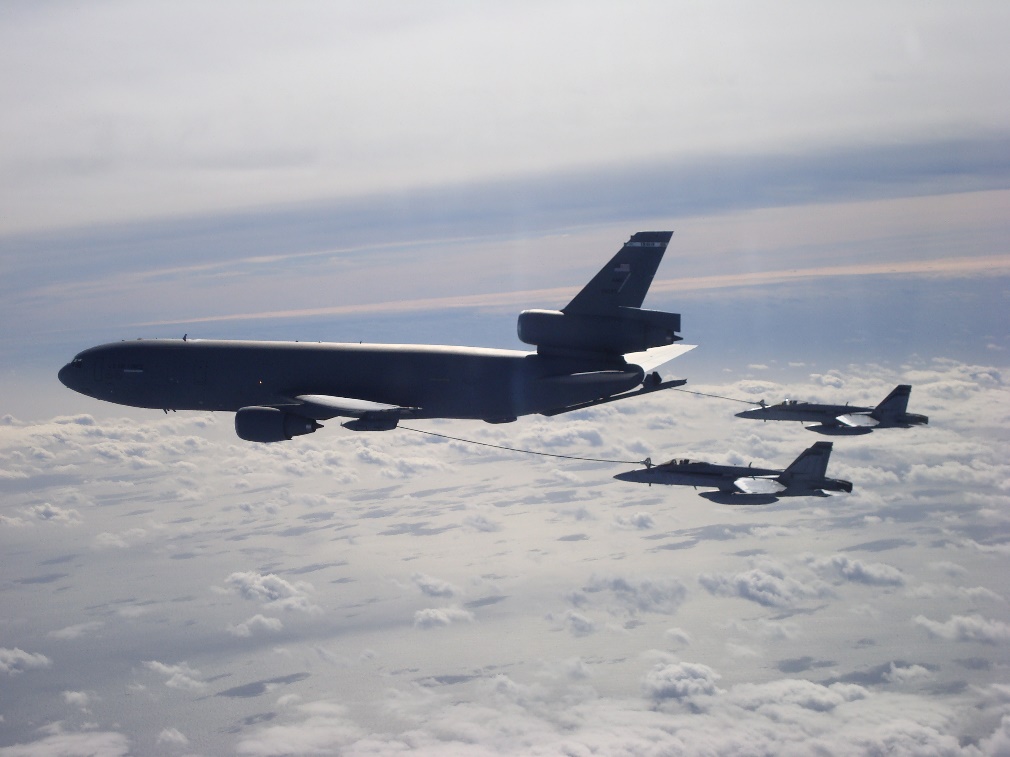 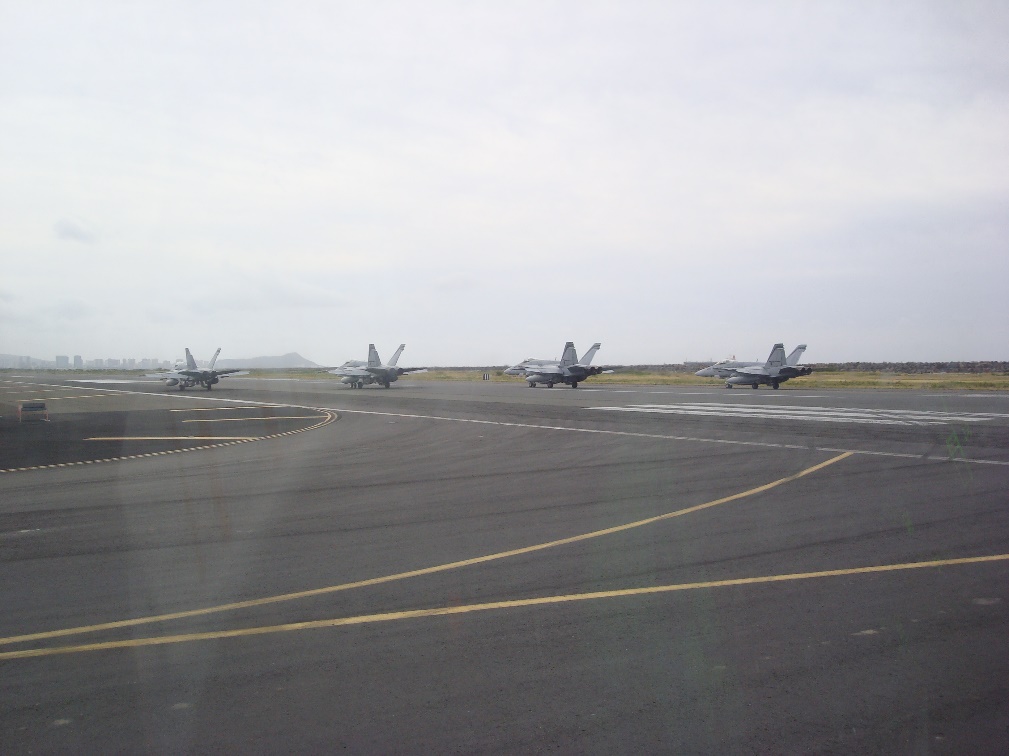 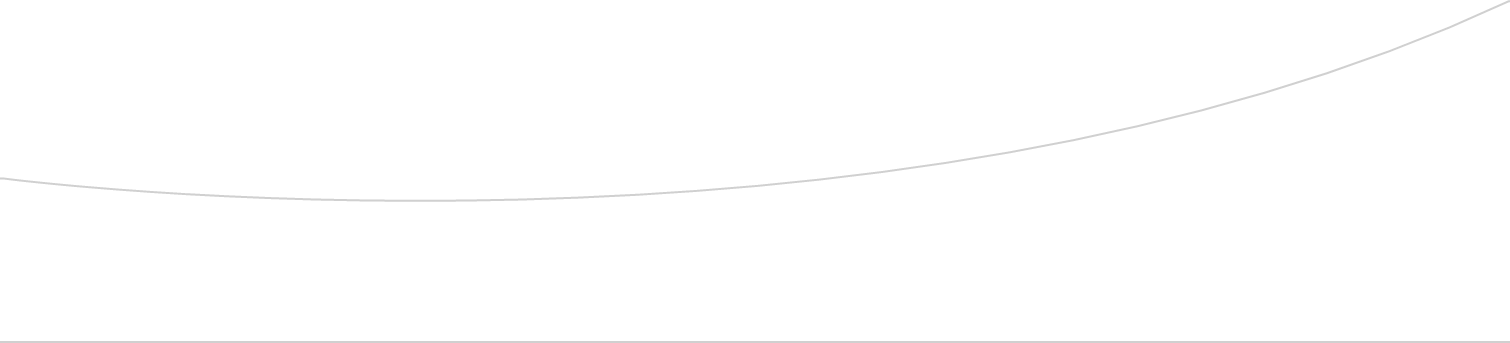 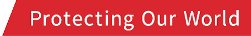 aerofliteinc.com
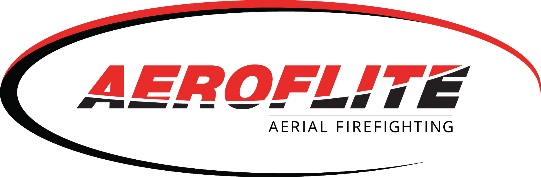 Have fun along the way!
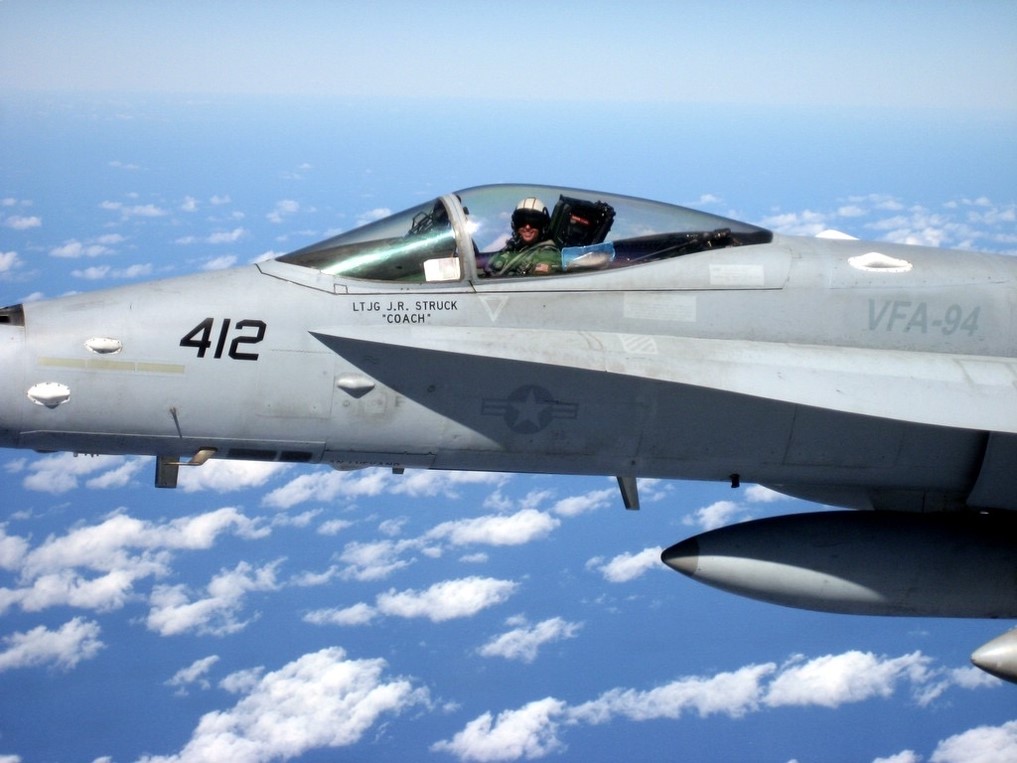 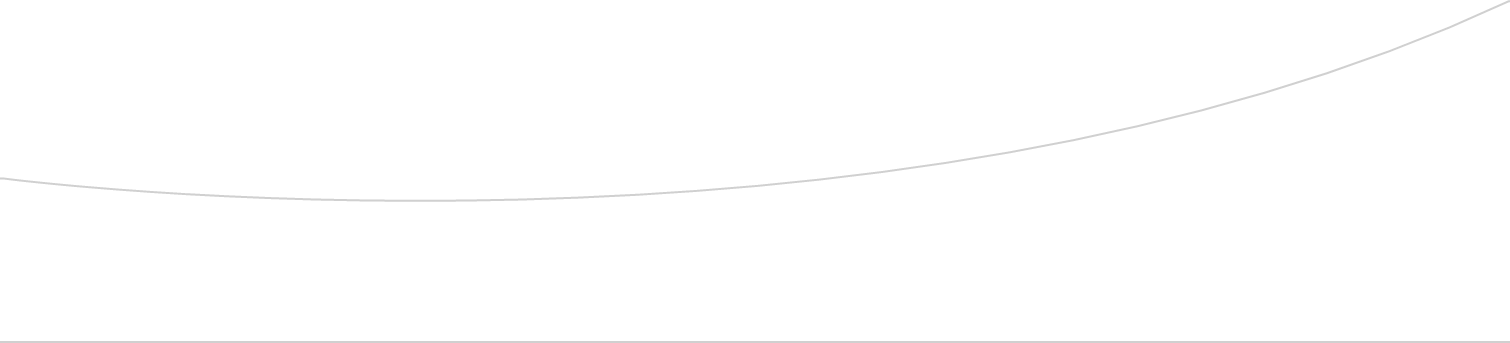 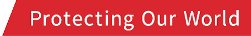 aerofliteinc.com
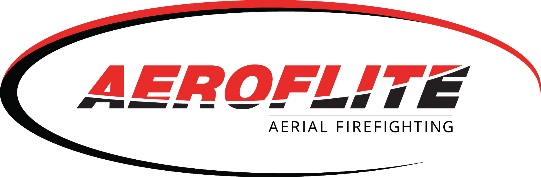 Your most important job
Culture
				Not just any culture…
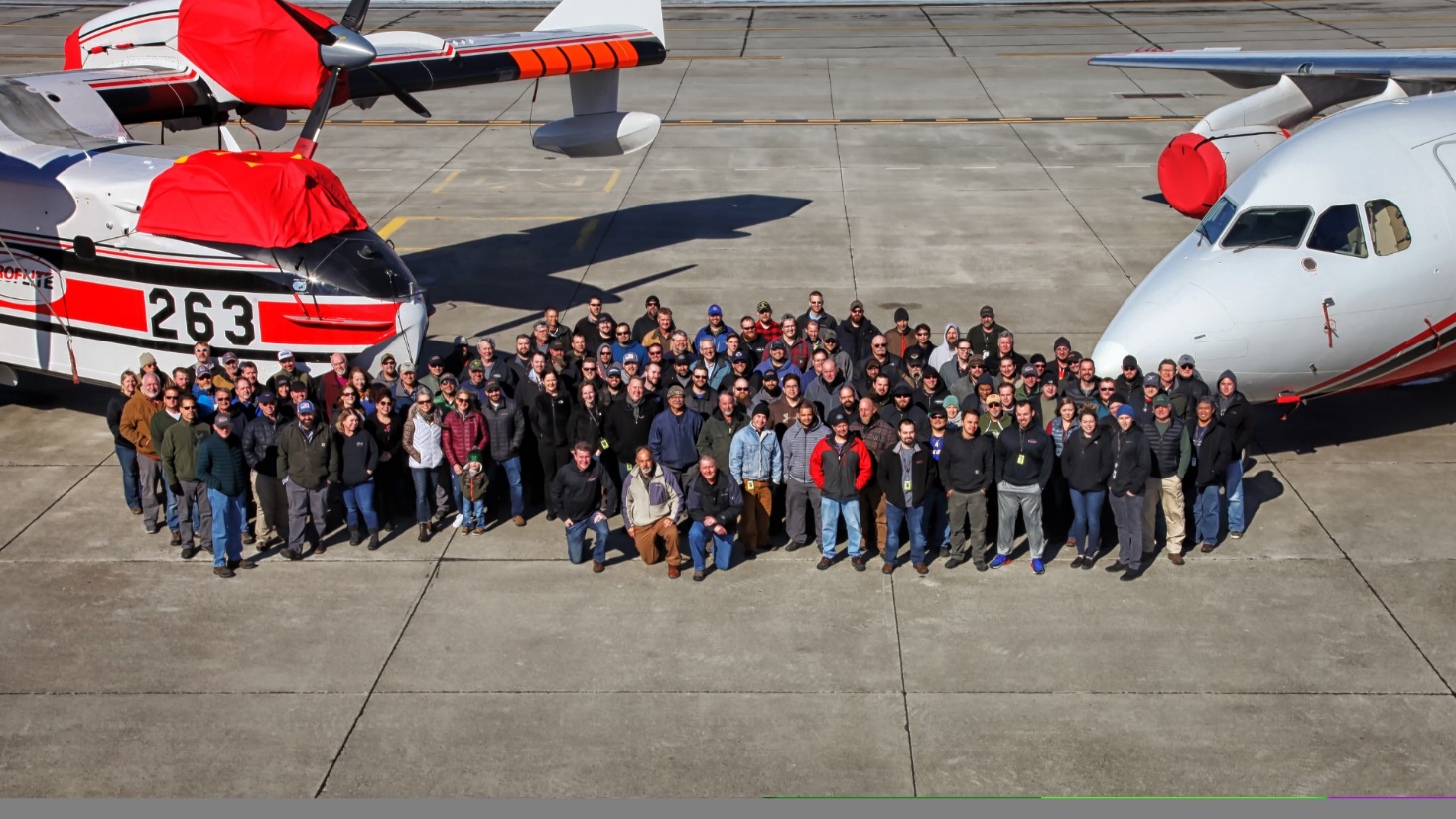 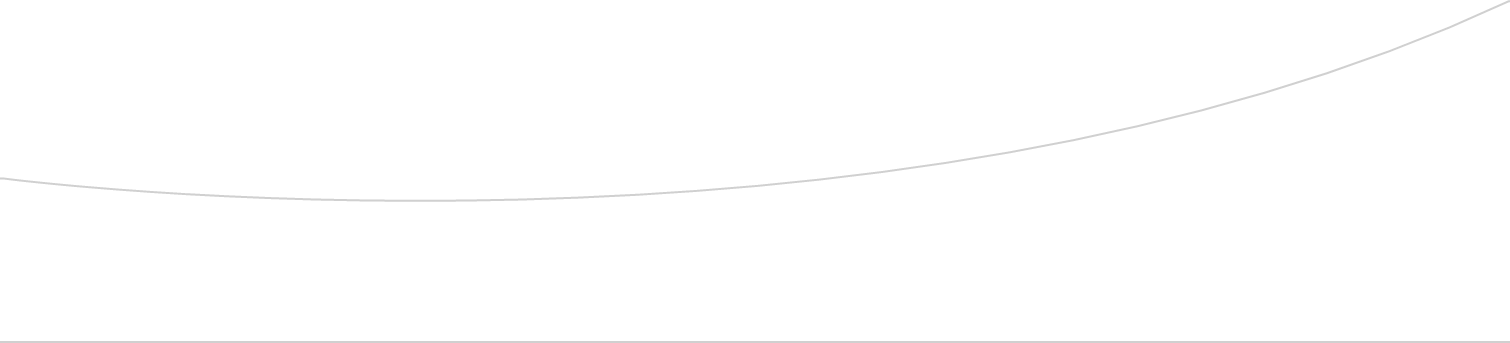 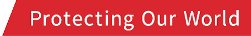 aerofliteinc.com
[Speaker Notes: A Positive culture that encourages…
Fosters Great Teamwork…  Empowers and Enables People…]
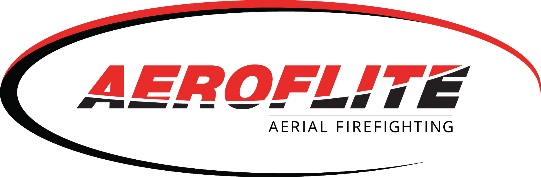 Tying it all together
Have a Vision & Purpose
Morale Matters
Leadership is Hard
Empower the Team & Share Credit
Have Fun Along the Way
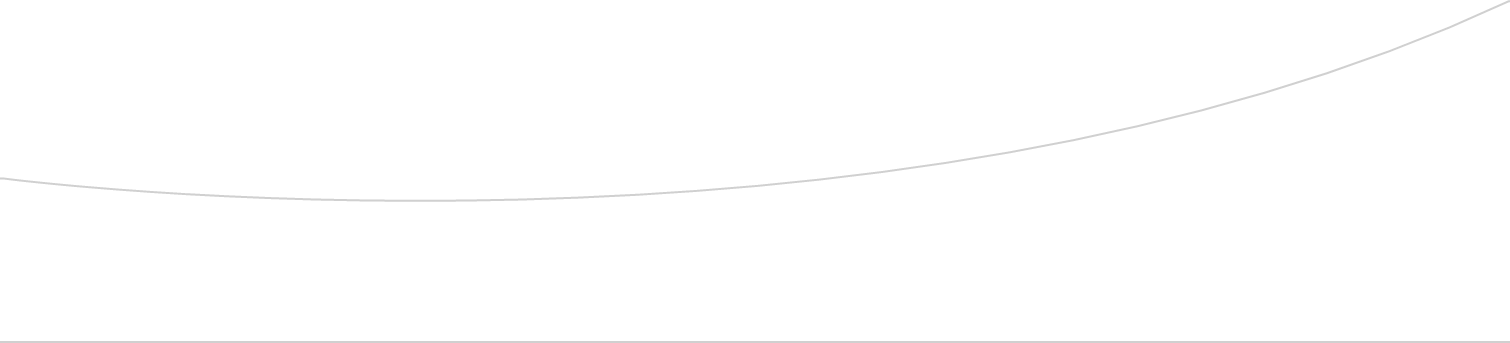 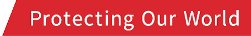 aerofliteinc.com